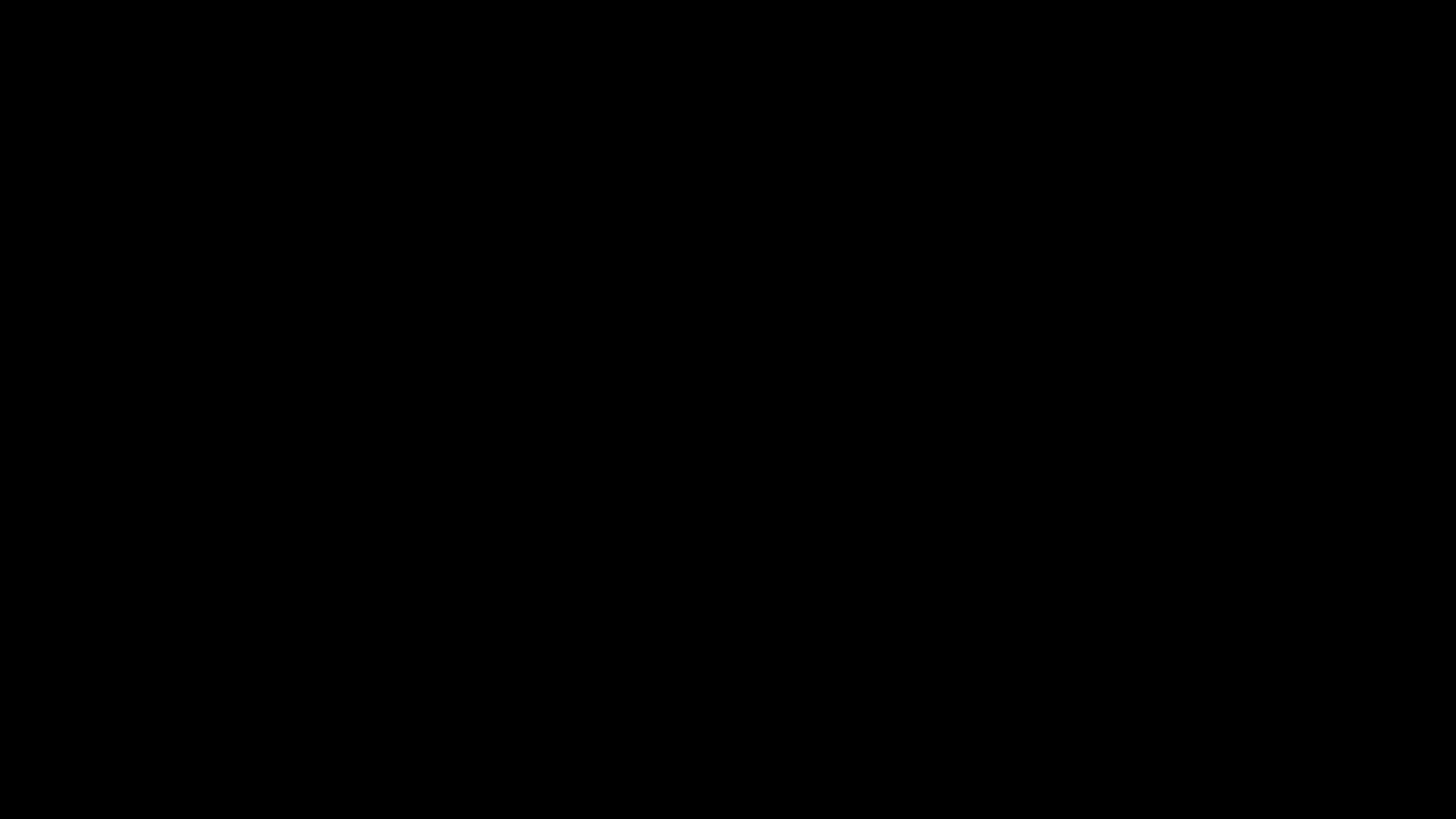 THE MARKS OF A TRUE CHRISTIAN
Romans 12
The Marks of a True Christian
Let Love be Genuine…
KJV – without dissimulation

NKJV – without hypocrisy

NIV - Sincere
Philippians. 2:1-8
The Marks of a True Christian
Abhor What is Evil…
NIV – hate

Attending Services

How we Dress

Who should we hang out with

Crossing the lines with Boyfriend / Girlfriend
The Marks of a True Christian
Hold Fast to What is Good…
KJV – cleave
NIV – cling
The Marks of a True Christian
Vs 10. - Love one another with Brotherly Affection, Outdo one another in Showing Honor…
Phillipians 2:3 – 
“…count others more significant than yourselves.”
The Marks of a True Christian
Contribute to the needs of the Saints…
We all have a Responsibility to be Active.
“Seek to Show Hospitality”
The Marks of a True Christian
Rejoice with those that Rejoice…

Weep with those that Weep…
The Marks of a True Christian
Live peaceably with all…

If you Enemy is Hungry, Feed Him…
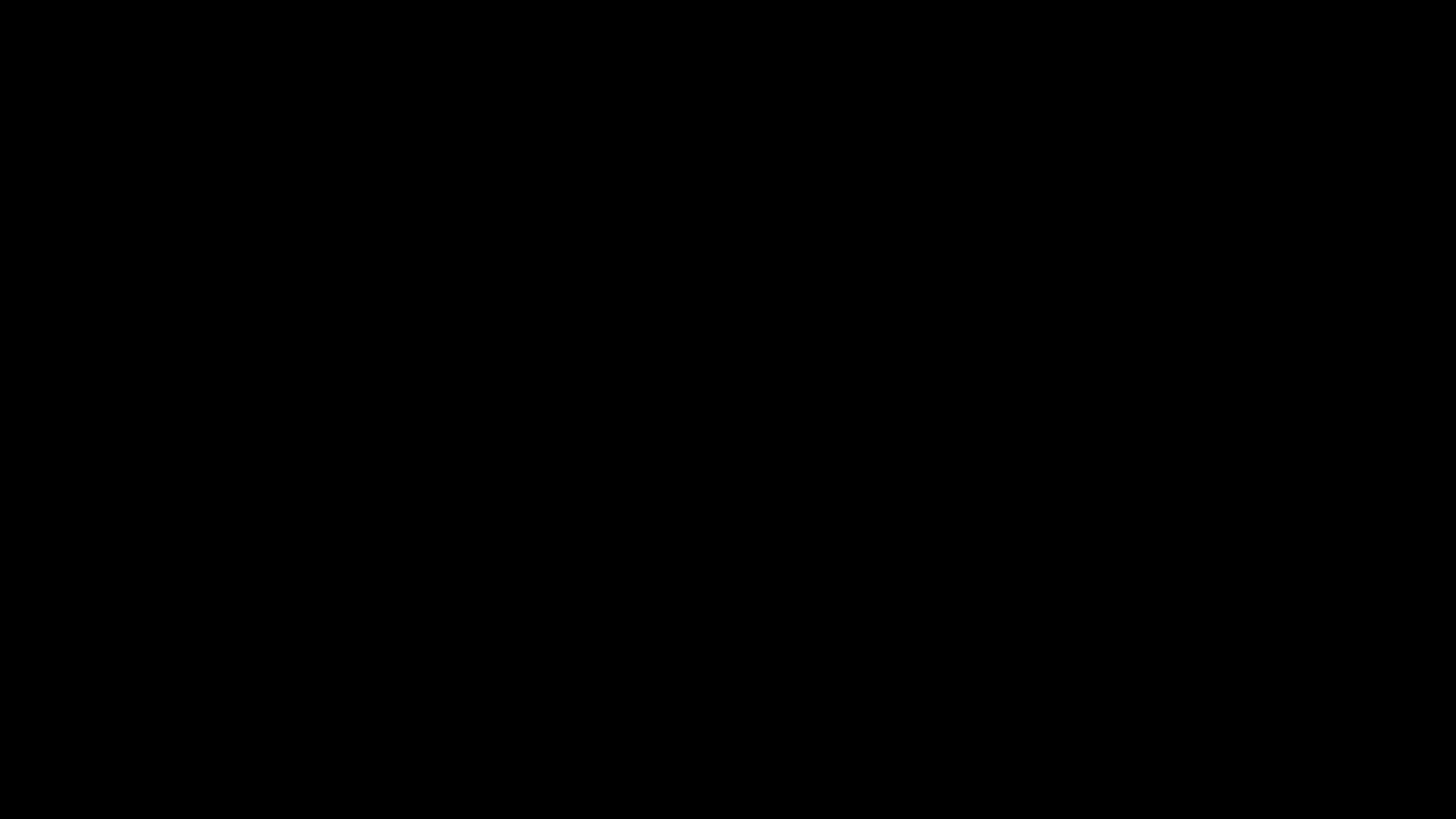